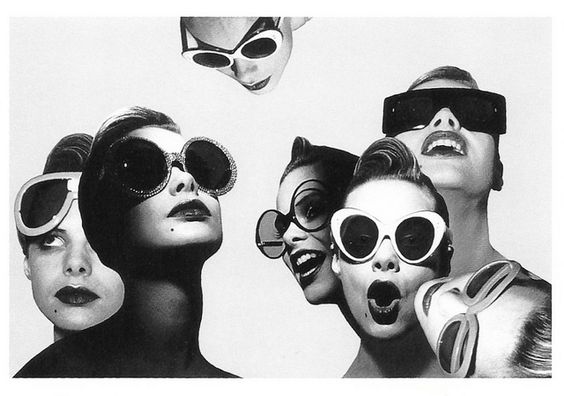 TREND FORECASTING -SUNGLASSES-
BUF 3100
Haluhi Kato
TABLE OF CONTENS
1.    Consumer Profile
11.  History
111. Trend Forecast of 2020
Consumer Profile
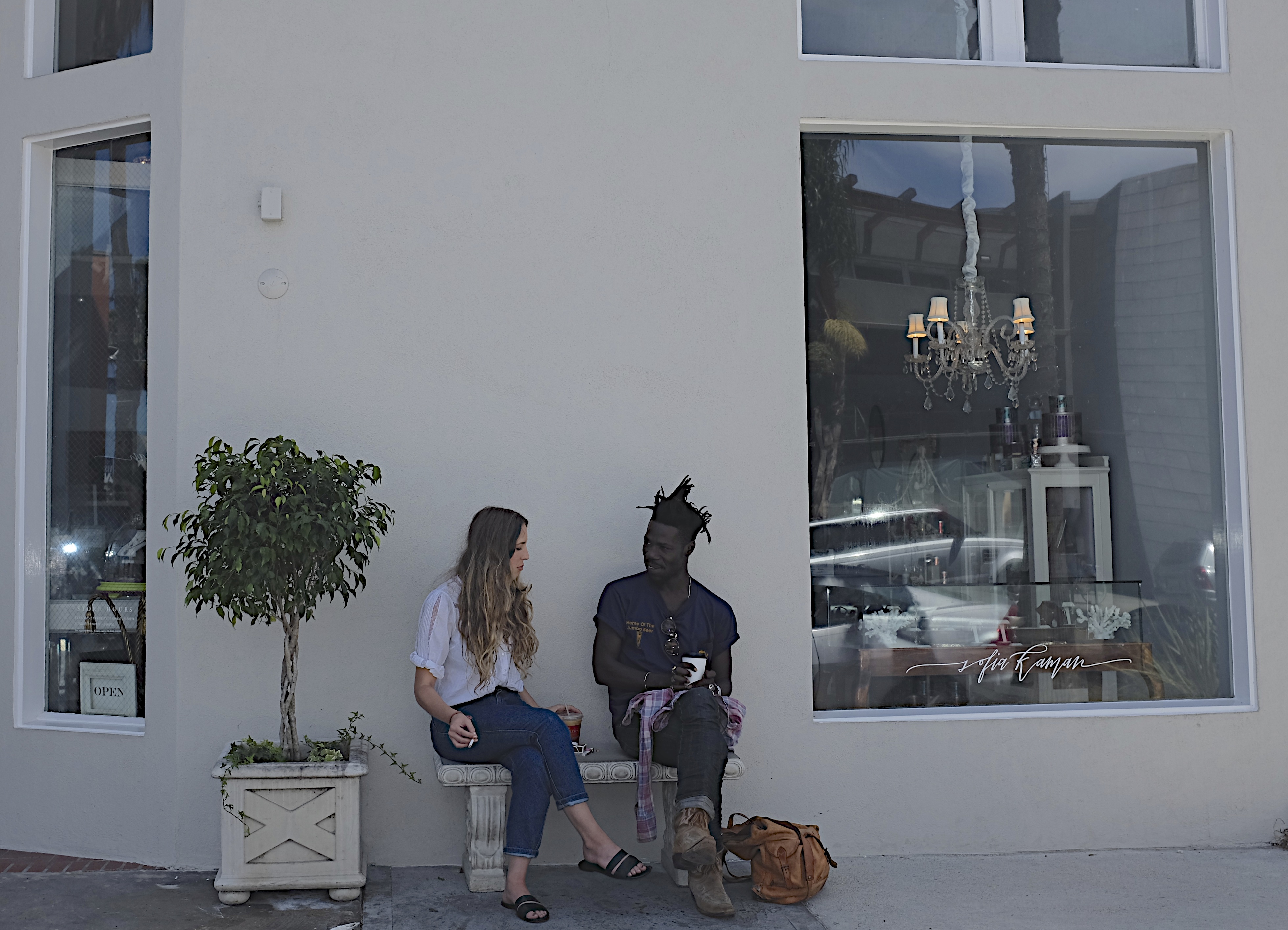 Demographic / Psychographic
Residence in beach city of Los Angeles
20 s-30s ( Generation Z / Millennials ) 
With bachelor degree 
Average household income : $67,647  / $2500 per month for 1 BR apartment
Newly married or singles
Surfing, Yoga, Pilates “Health and Eco-Friendly” Life Style
Participate social events
History of Sunglasses
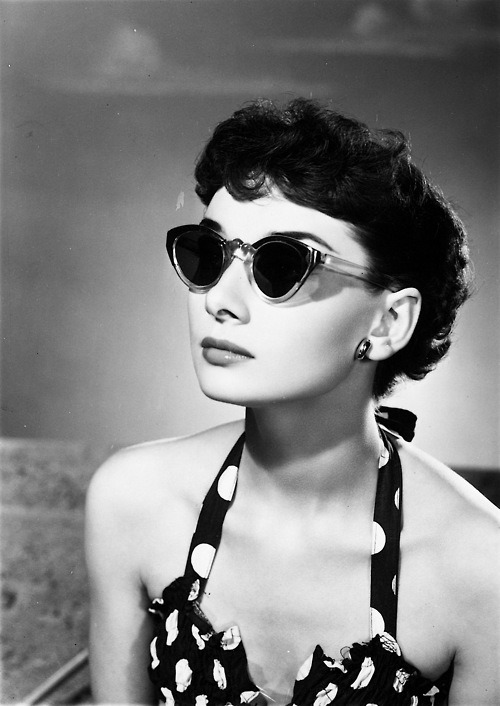 “WAYFARER”
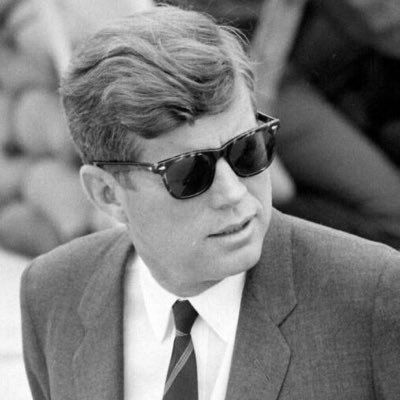 “AVIATOR”
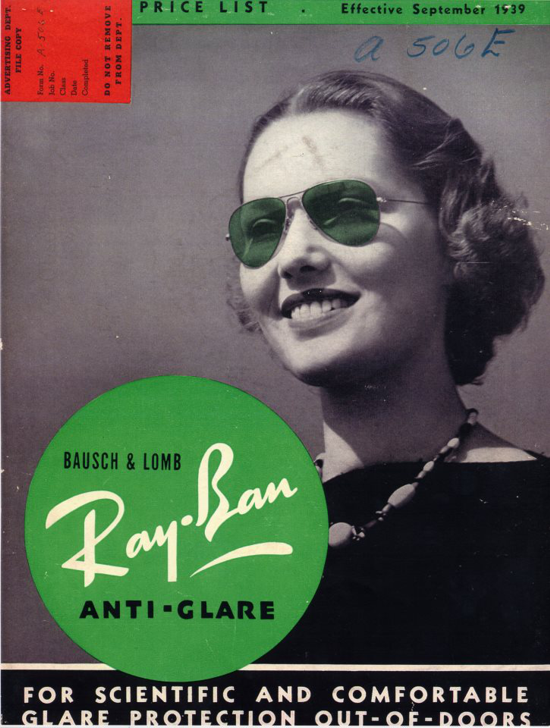 1930s
  -40s
1950s
1960s
“CAT-EYE”
“BROWLINE”
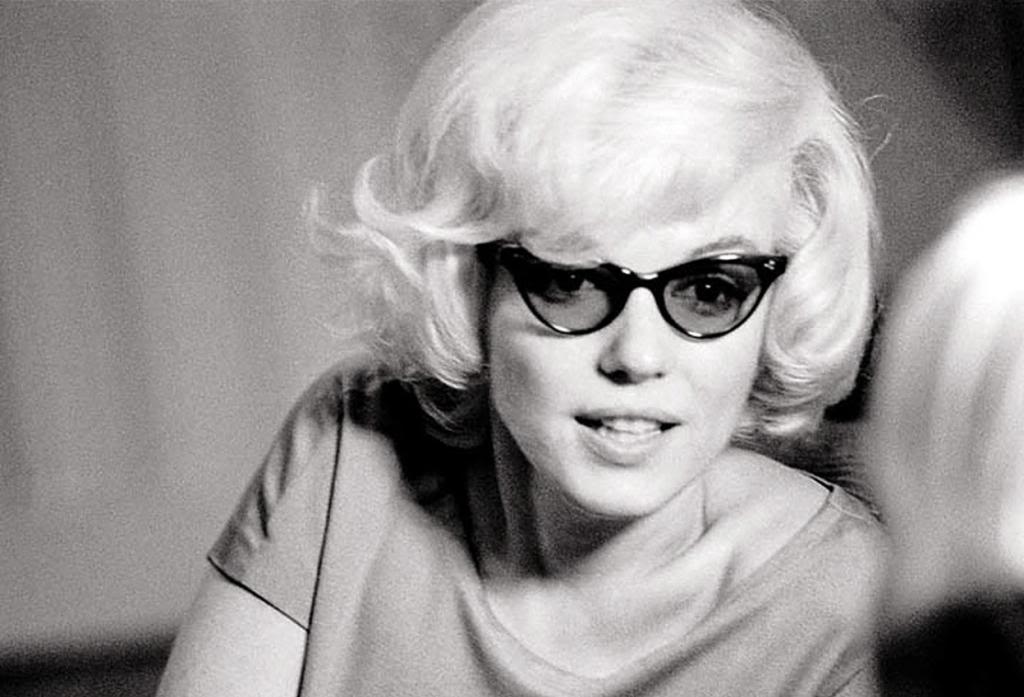 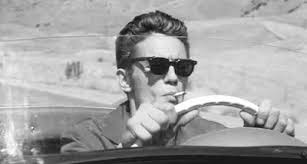 Anti-glare for WWII
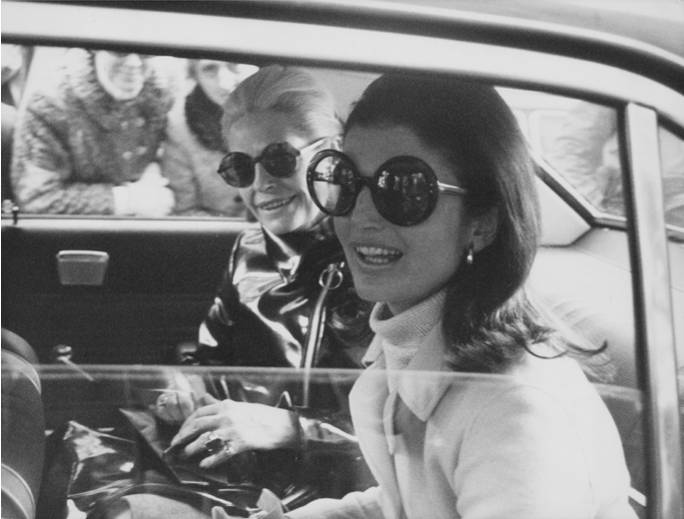 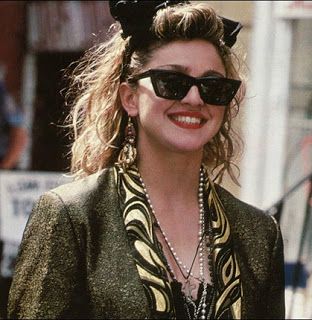 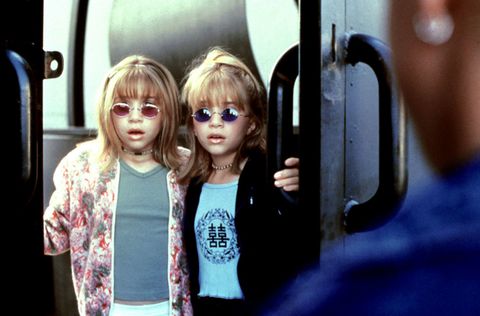 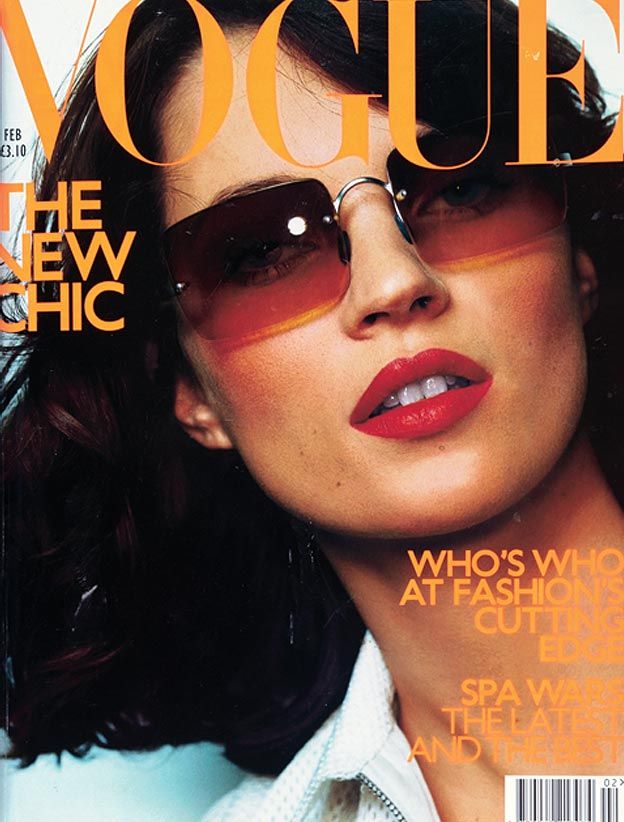 2000s
1970s
1980s
1990s
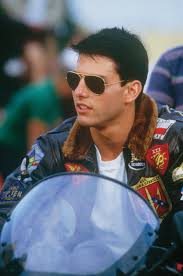 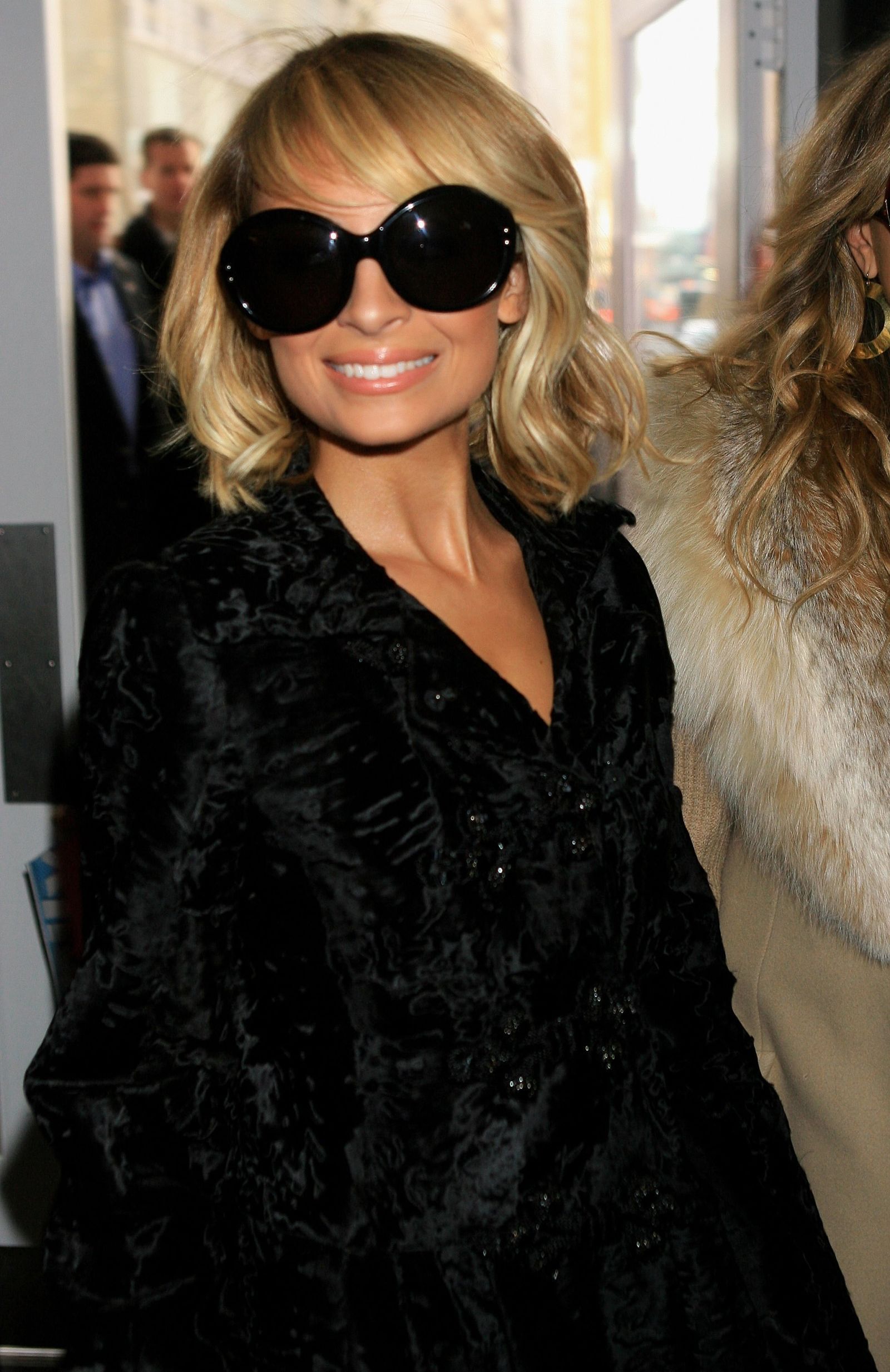 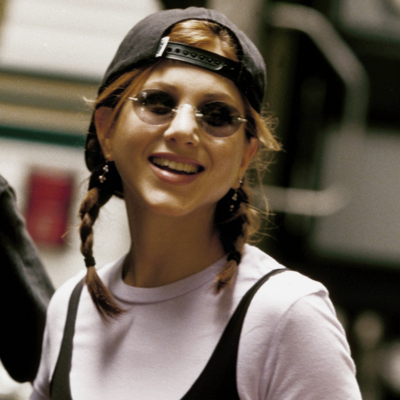 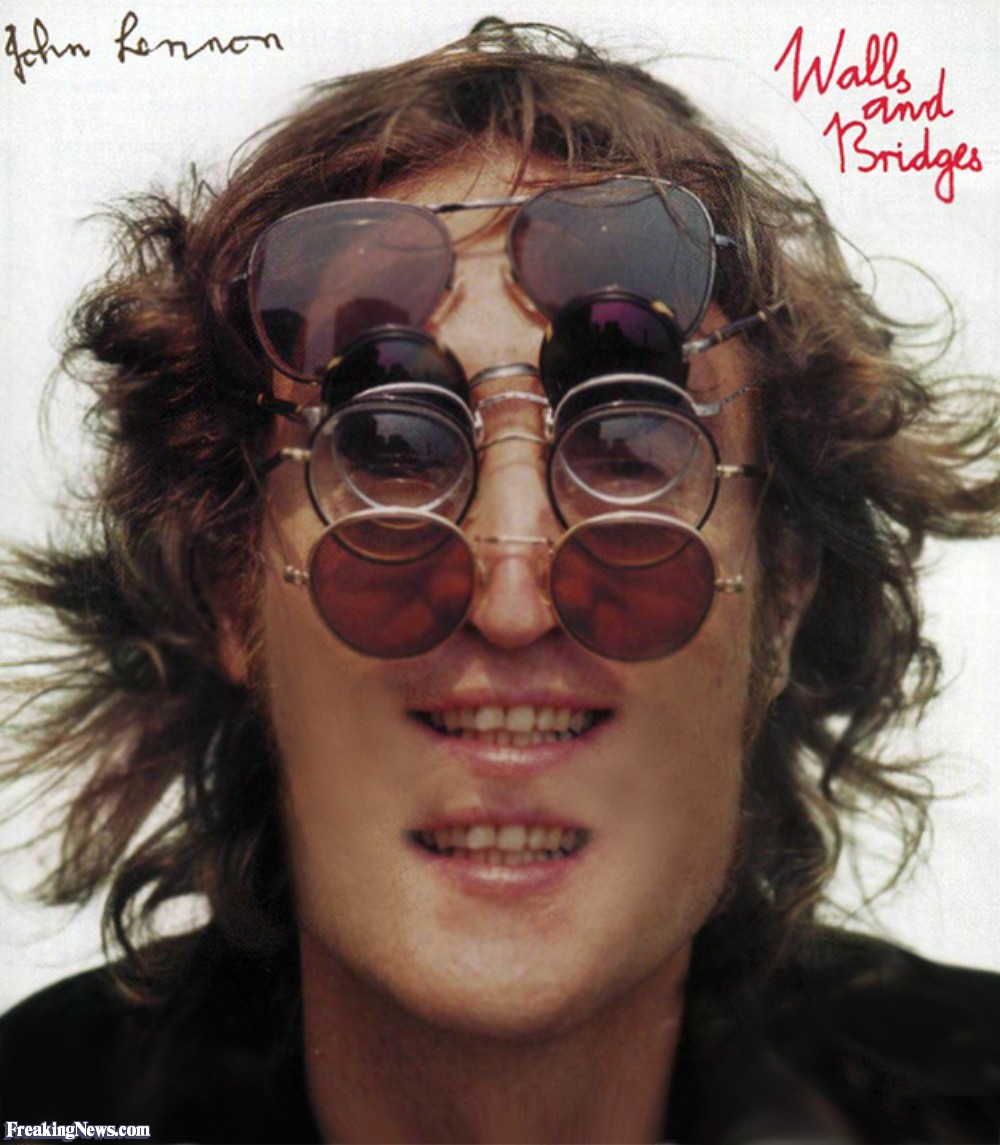 Trend Forecasting of 2020
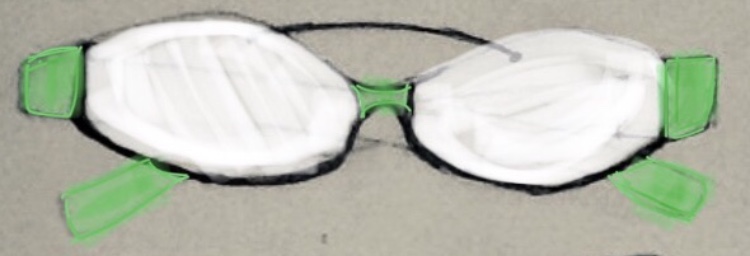 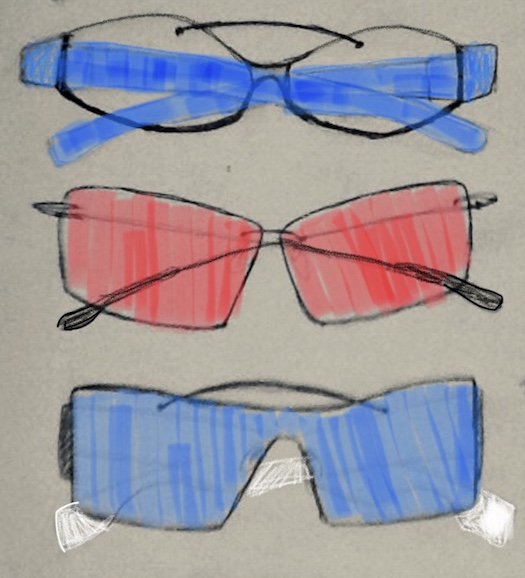 Material

CR 39, Organic plastic lens
Thinner & Lighter 
With UV protection

Monel for metal frame
Frameless
   + 
  Square
  +
Futuristic Shield